Break-out Session 1:Establishing sustainable health care financing policies and structures: overcoming barriers in MNCH2 supported States
Situation analysis for Kano State (MMR, IMR, Stunting, status of OPE)
Majority of population in the six States profess Islam which frowns on all forms of gambling, interests etc including insurance
States project poor health indices; high MMR, low CPR, High FR, significant stunting, high poverty index and education disadvantage among others
High out of pocket expenses on health
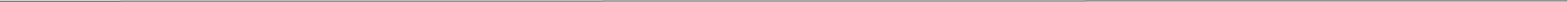 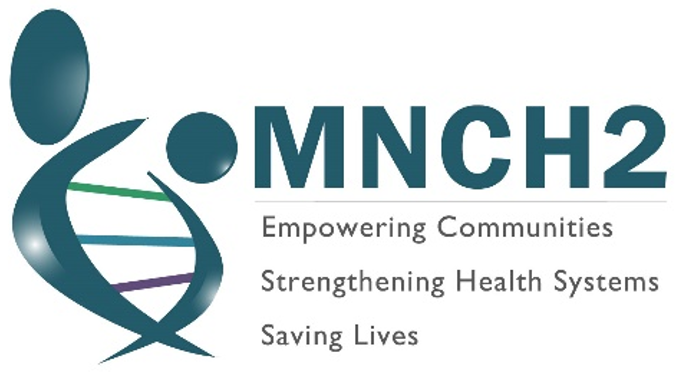 Break-out Session 1:Establishing sustainable health care financing policies and structures: overcoming barriers in MNCH2 supported States
Sources of health financing
 
Group 1: 
 
	What strategies could State and Federal government adopt to overcome 	the challenges identified?
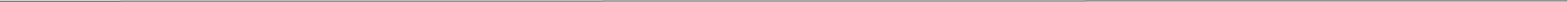 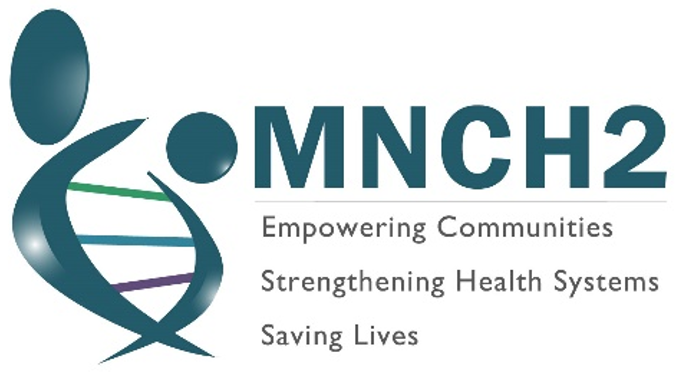 Break-out Session 1:Establishing sustainable health care financing policies and structures: overcoming barriers in MNCH2 supported States
Sources of health financing
 
Group 2: 
 
	What is the role of communities and citizens in sustainable financing? 	Suggest solutions for improvement.
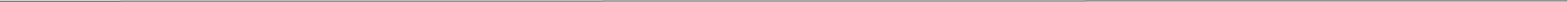 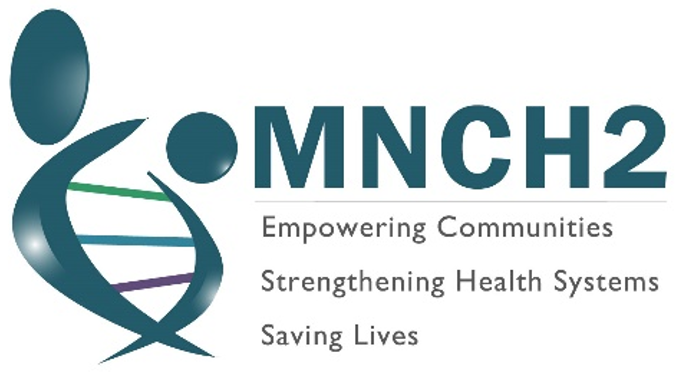 Break-out Session 1:Establishing sustainable health care financing policies and structures: overcoming barriers in MNCH2 supported States
Sources of health financing
 
Group 3: 
 
	What role can Partners/Donors play in supporting government achieve 	sustainable financing?
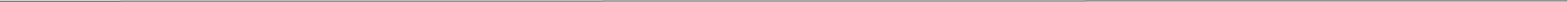 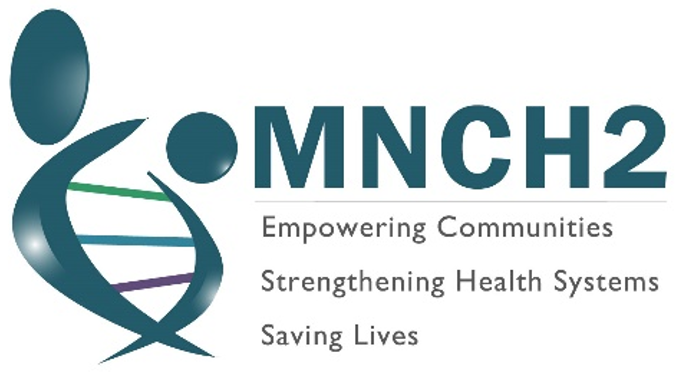